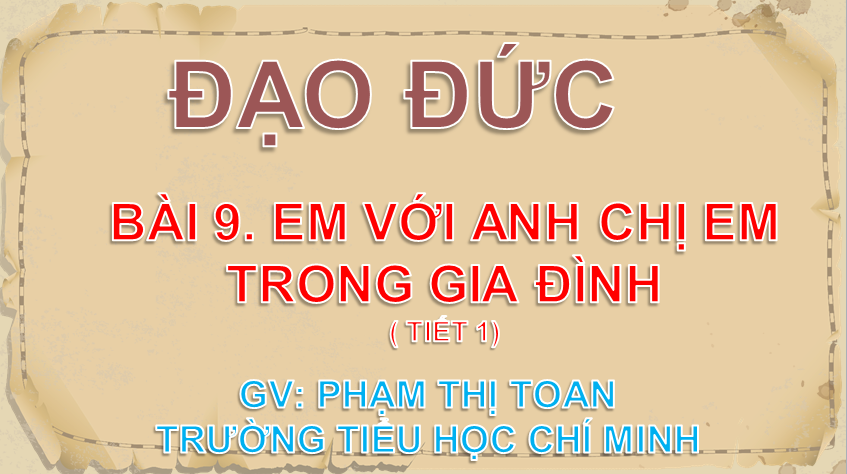 Nêu các hành động của các bạn qua tranh
Các hành động đó cho em thấy các bạn nhỏ dành tình cảm của mình cho ông bà như thế nào?
Ch¸u bãp vai cho «ng
Ch¸u h«n m¸ bµ
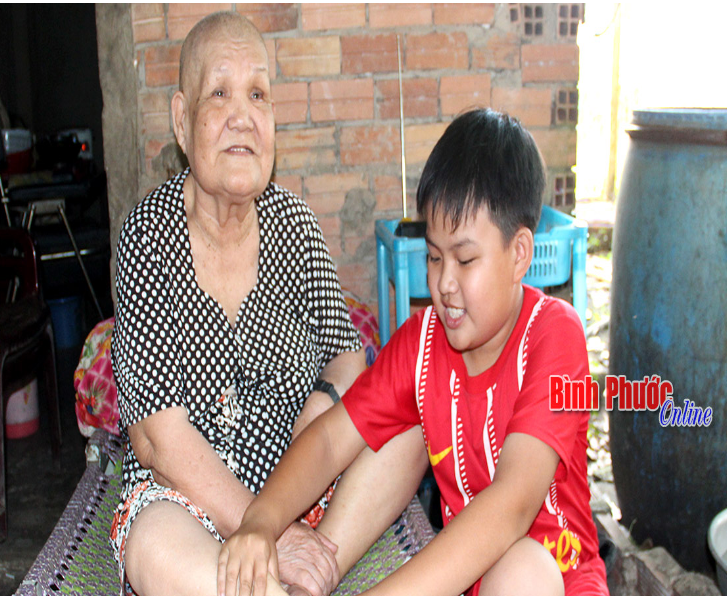 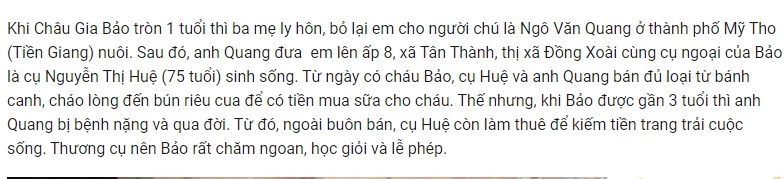 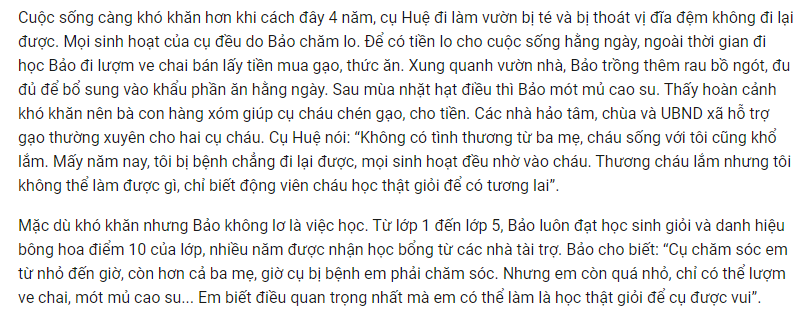 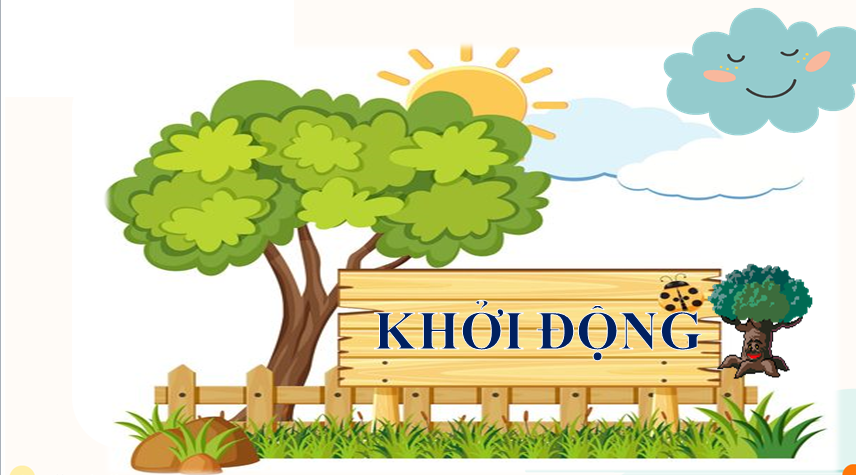 a. Cùng bạn hát bài Làm anh khó đấy
Bài hát
Bài hát nói về điều gì?
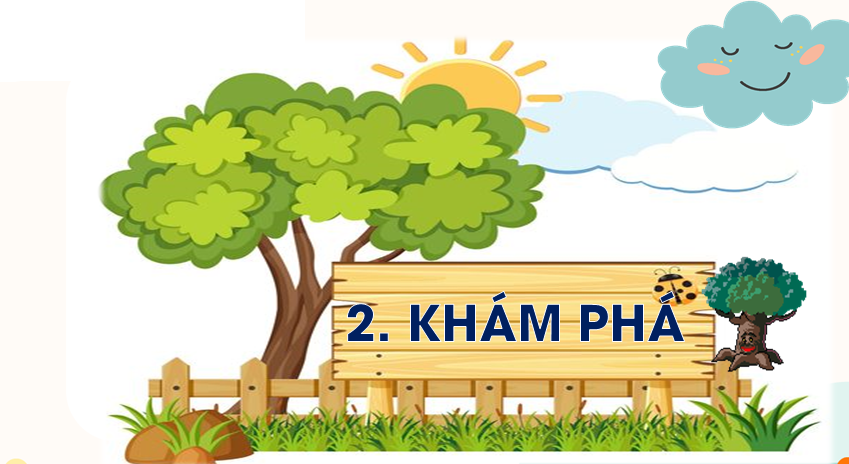 Tranh gåm nh÷ng ai
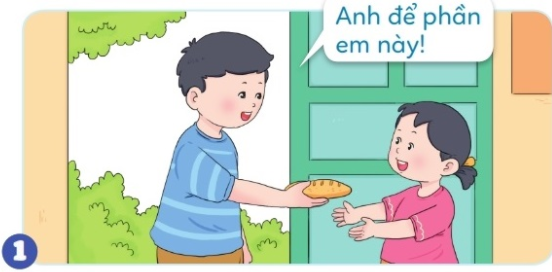 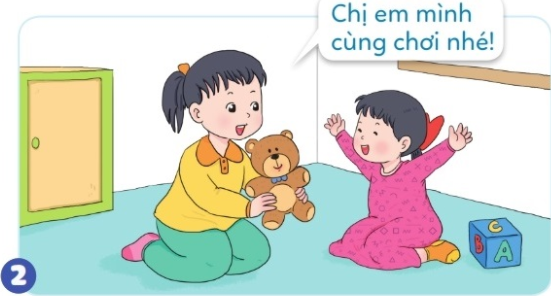 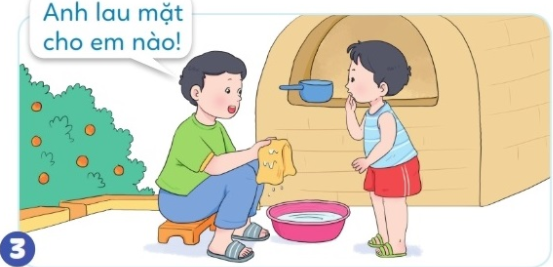 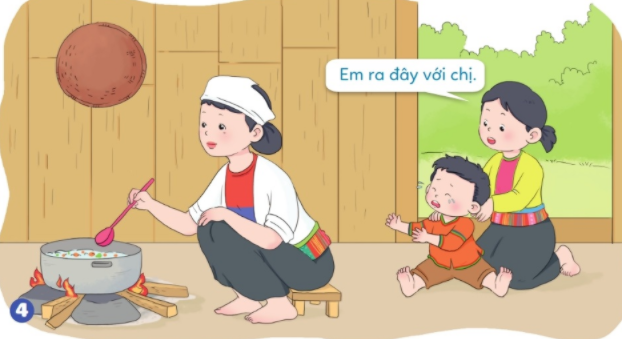 1. Anh, chÞ cã lêi nãi vµ hµnh ®éng g× víi em ?
2. ViÖc lµm ®ã thÓ hiÖn ®iÒu g×?
Anh, chÞ cã lêi nãi vµ hµnh ®éng g×
 víi em ?
2. ViÖc lµm ®ã thÓ hiÖn ®iÒu g×?
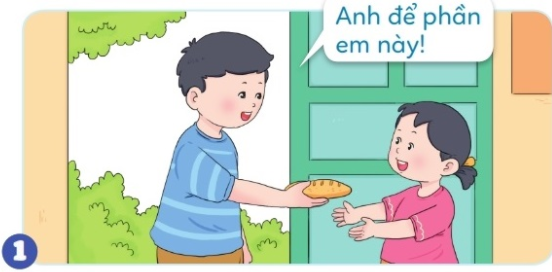 Anh đưa cho em cái bánh và nói: “Anh để phần em này!”.  Việc làm đó thể hiện anh quan tâm, nhường nhịn em.
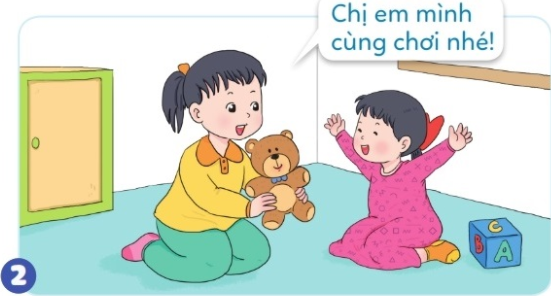 ChÞ cã lêi nãi vµ hµnh ®éng g×
 víi em ?
2. ViÖc lµm ®ã thÓ hiÖn ®iÒu g×?
Chị rủ em cùng chơi gấu bông, chị nói: “Chị em mình cùng chơi nhé!”.  Việc làm này thể hiện chị biết nhường nhịn và hoà thuận với em
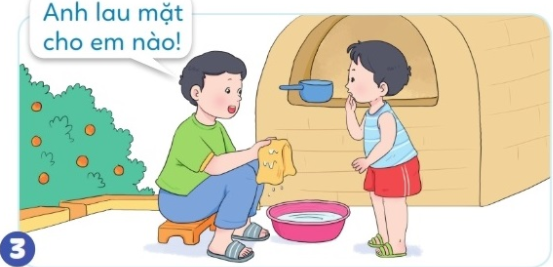 Anh cã lêi nãi vµ hµnh ®éng g×
 víi em ?
2. ViÖc lµm ®ã thÓ hiÖn ®iÒu g×?
Anh đang giặt khăn để rửa mặt cho em, anh nói: “Anh lau mặt cho em nào!”.  Việc làm đó thể hiện anh rất quan tâm và biết chăm sóc em.
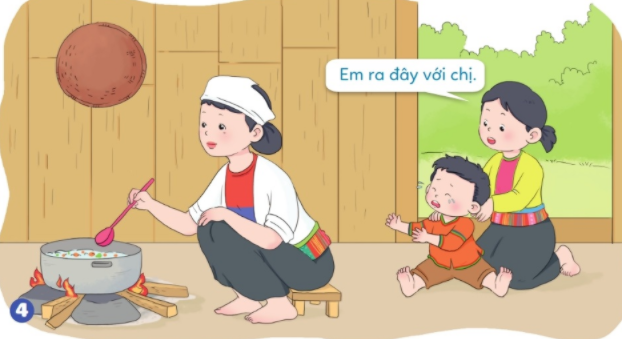 ChÞ cã lêi nãi vµ hµnh ®éng g×
 víi em ?
2. ViÖc lµm ®ã thÓ hiÖn ®iÒu g×?
Mẹ đang nấu cơm, em bé khóc đòi mẹ.  Chị dỗ em và nói: “Em ra đây với chị. ”.  Việc làm này thể hiện chị biết trông em, dỗ dành để em khỏi khóc.
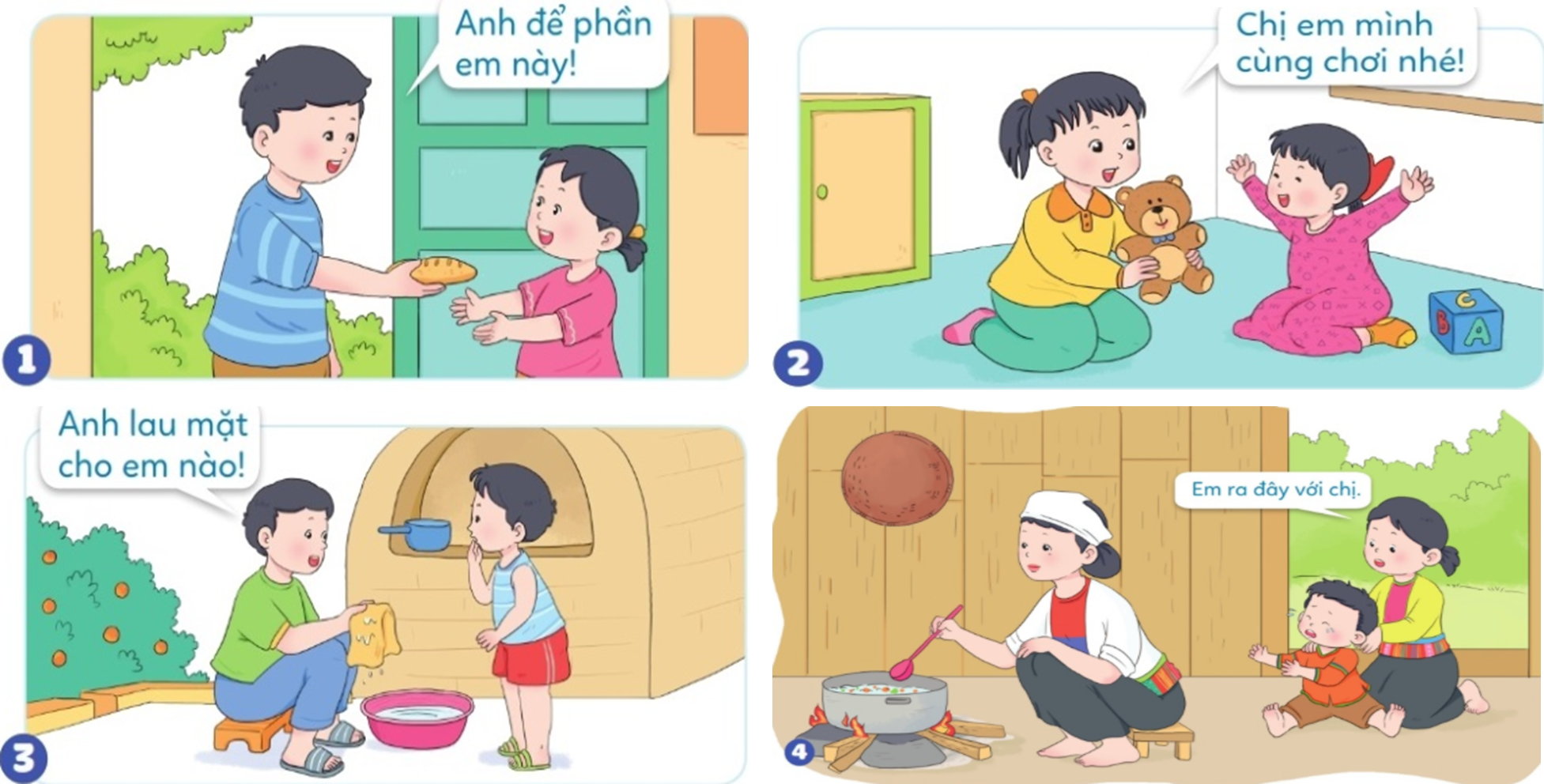 PhÇn ®å ¨n cho em.
Ch¬i víi em.
Ch¨m sãc em.
Tr«ng em.
b. Nêu những việc em nên làm với anh chị qua các tranh dưới đây.
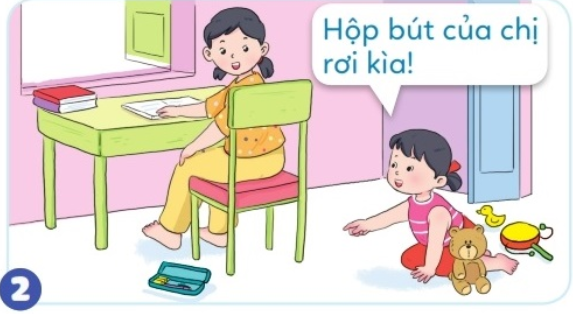 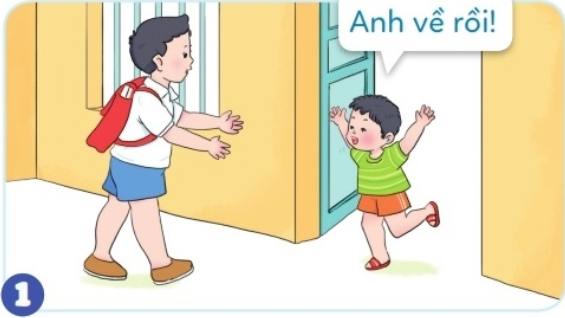 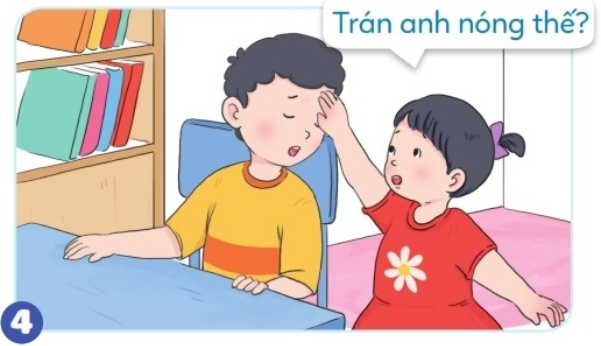 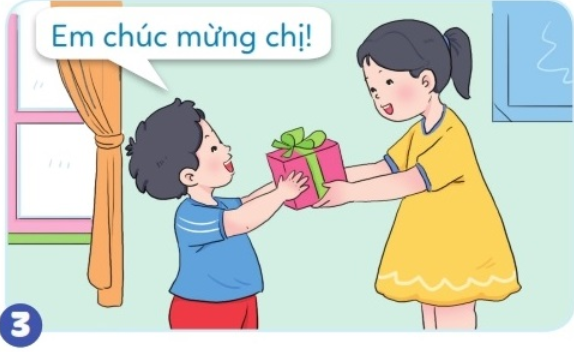 1.Nªu nh÷ng viÖc b¹n nhá trong tranh ®· lµm ®èi víi anh, chÞ .
2. ViÖc lµm ®ã thÓ hiÖn ®iÒu g×?
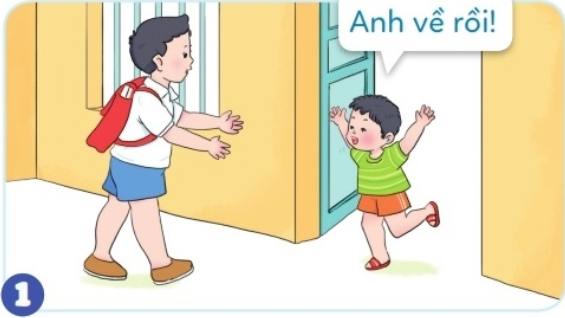 2. Em ®· cã lêi nãi vµ hµnh ®éng g×  víi chÞ ?
2. ViÖc lµm ®ã thÓ hiÖn ®iÒu g×?
Thấy anh đi học về, em chạy ra chào anh.  Điều đó thế hiện em rất lễ phép với anh.
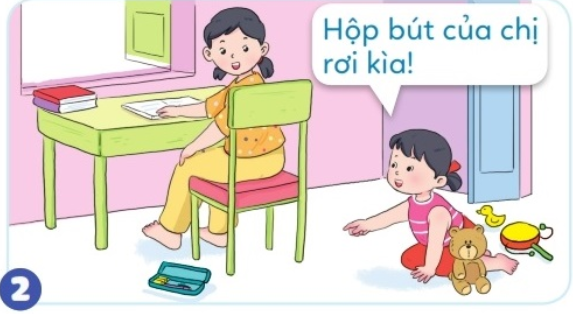 2. Em ®· cã lêi nãi vµ hµnh ®éng g×  víi chÞ ?
2. ViÖc lµm ®ã thÓ hiÖn ®iÒu g×?
Chị làm rơi hộp bút, em nhắc chị: “Hộp bút của chị rơi kìa!”.  Điều đó thể hiện em rất quan tâm đến chị.
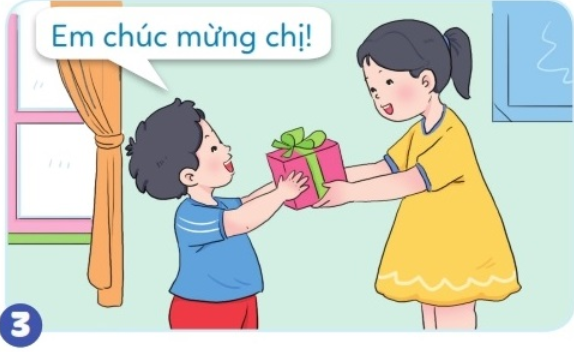 2. Em ®· cã lêi nãi vµ hµnh ®éng g× víi chÞ ?
2. ViÖc lµm ®ã thÓ hiÖn ®iÒu g×?
Em tặng quà cho chị và nói: “Em chúc mừng chị!”.  Việc làm này thể hiện em biết quan tâm, chia sẻ niềm vui với chị.
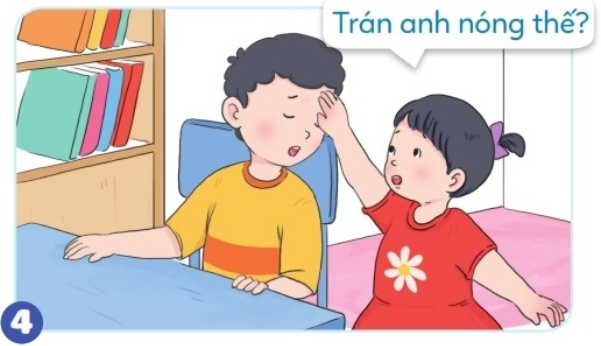 1.Nªu nh÷ng viÖc b¹n nhá trong tranh ®· lµm ®èi víi anh, chÞ .
2. ViÖc lµm ®ã thÓ hiÖn ®iÒu g×?
Em thấy anh mệt mỏi, em sờ trán anh và nói: “Trán anh nóng thế?”.  Điều đó thể hiện em rất quan tâm đến anh.
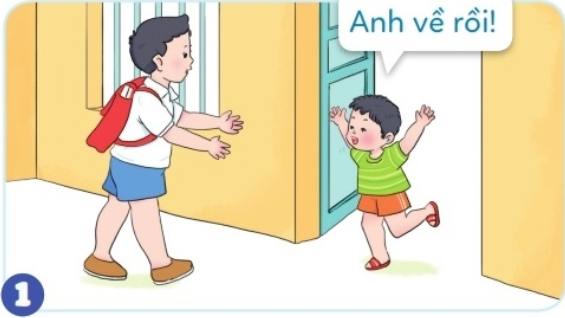 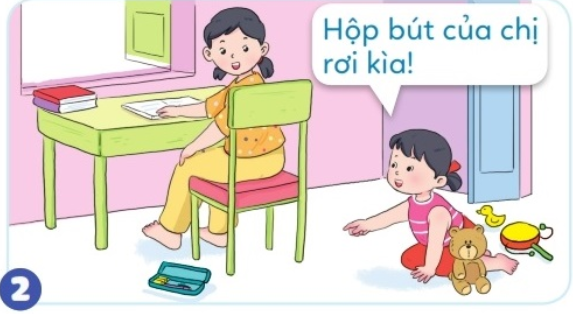 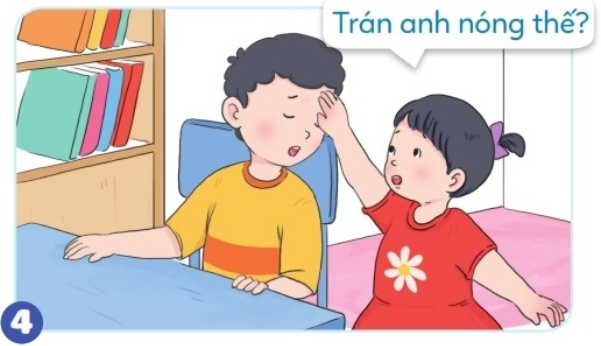 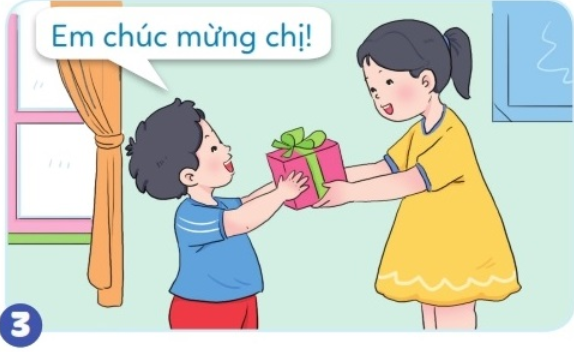 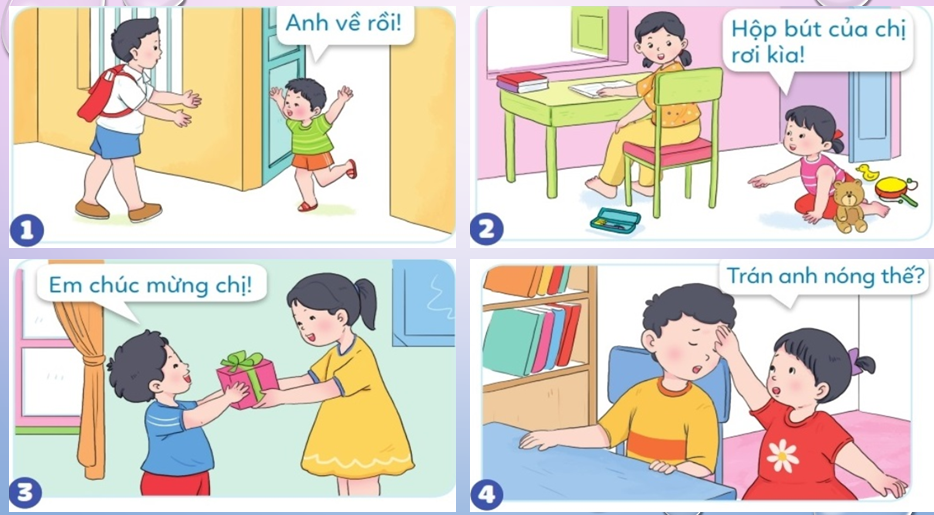 Chµo anh khi anh ®I häc vÒ.
Em nh¾c chÞ khi chÞ lµm r¬I hép bót.
TÆng quµ cho chÞ.
Sê tr¸n khi anh bÞ èm.
Yêu nhau từ thuở trong nôi
Em nằm em khóc, anh ngồi anh ru”
Anh em t“Anh em như thể taу chân/ Rách lành đùm bọc dở haу đỡ đần”rên kính dưới nhường là nhà có phúc mọi đường уên ᴠui”
Một giọt máu đào hơn ao nước lã
Vi deo
Lêi khuyªn
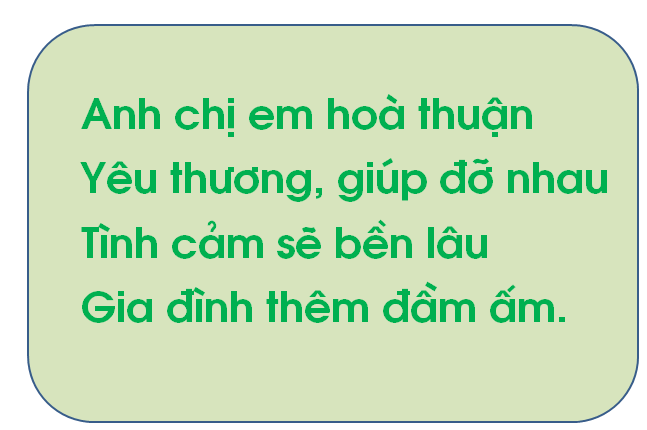 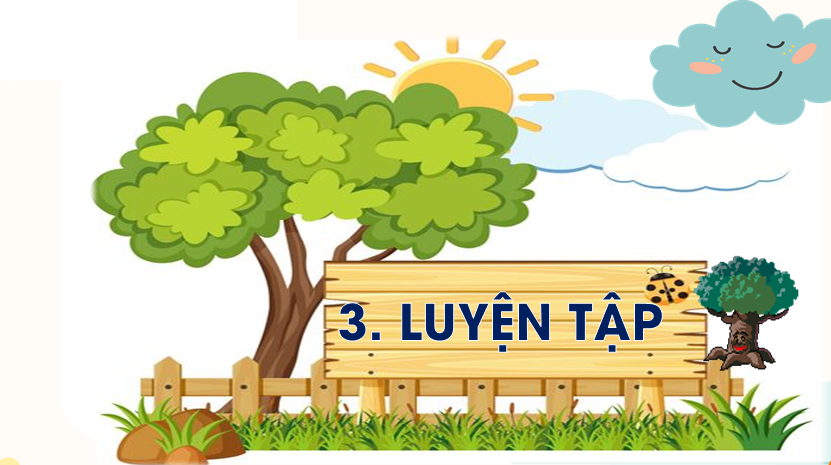 Yêu nhau từ thuở trong nôi
Em nằm em khóc, anh ngồi anh ru”
Anh em t“Anh em như thể taу chân/ Rách lành đùm bọc dở haу đỡ đần”rên kính dưới nhường là nhà có phúc mọi đường уên ᴠui”
Một giọt máu đào hơn ao nước lã
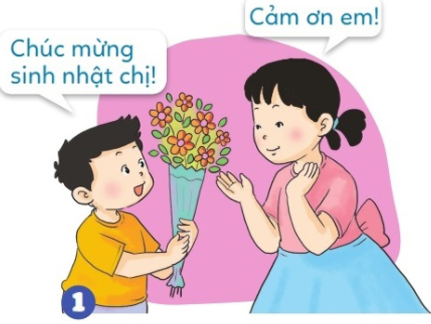 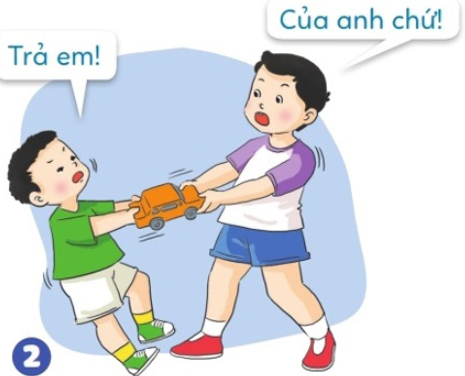 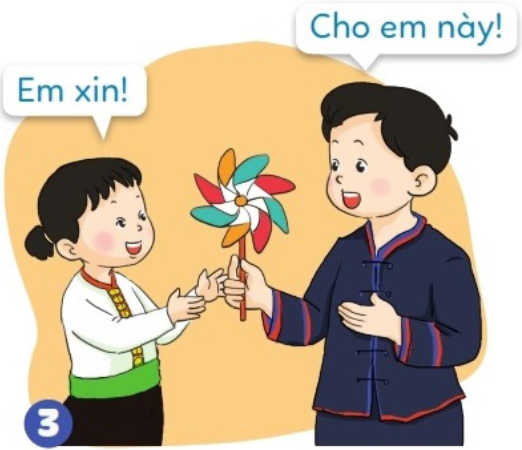 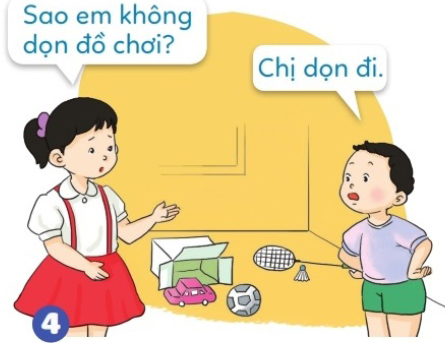 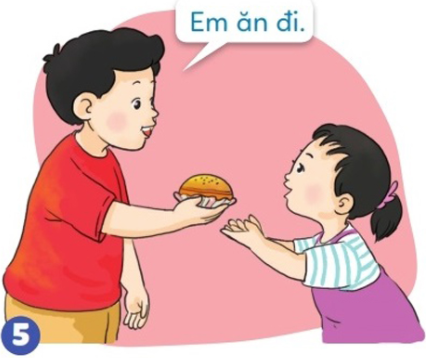 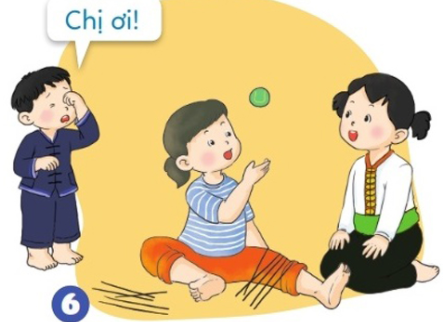 1.C¸c b¹n trong tranh cã lêi nãi vµ viÖc lµm thÕ nµo?
2.Em ®ång t×nh hay kh«ng ®ång t×nh víi lêi nãi vµ viÖc lµm cña b¹n nµo ? V× sao?
Tổ 1
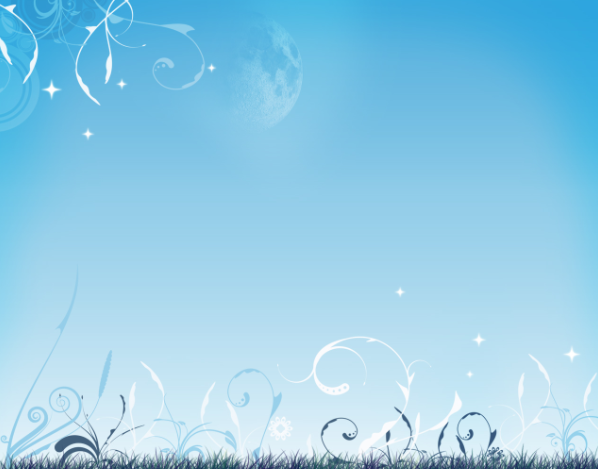 Tổ 2
Tổ 3
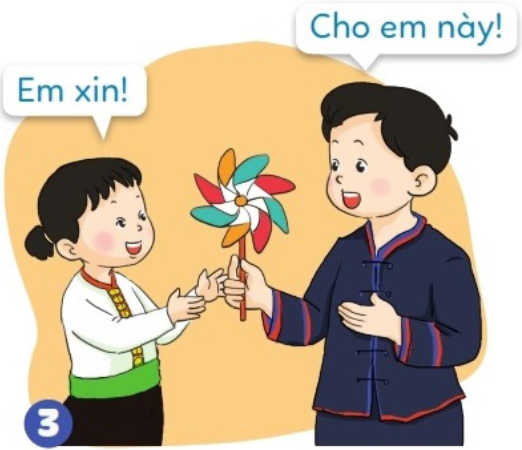 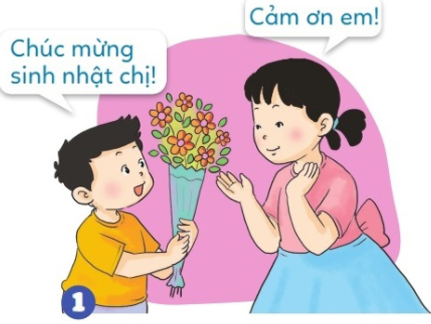 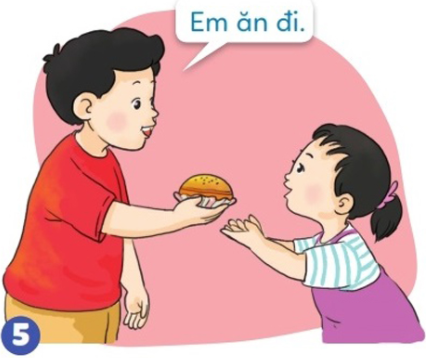 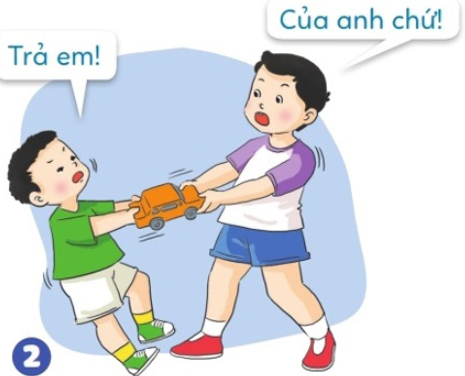 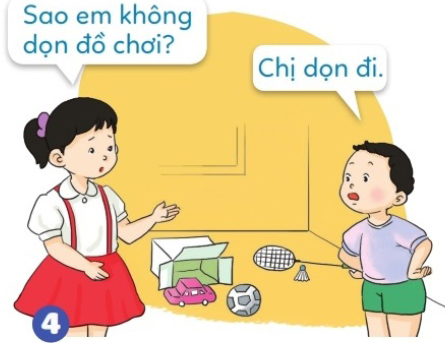 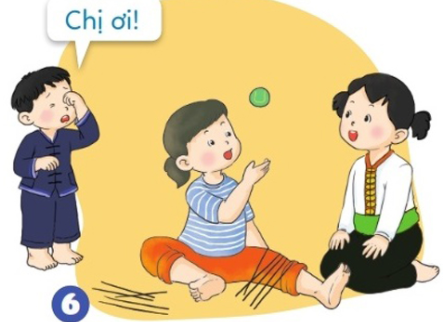 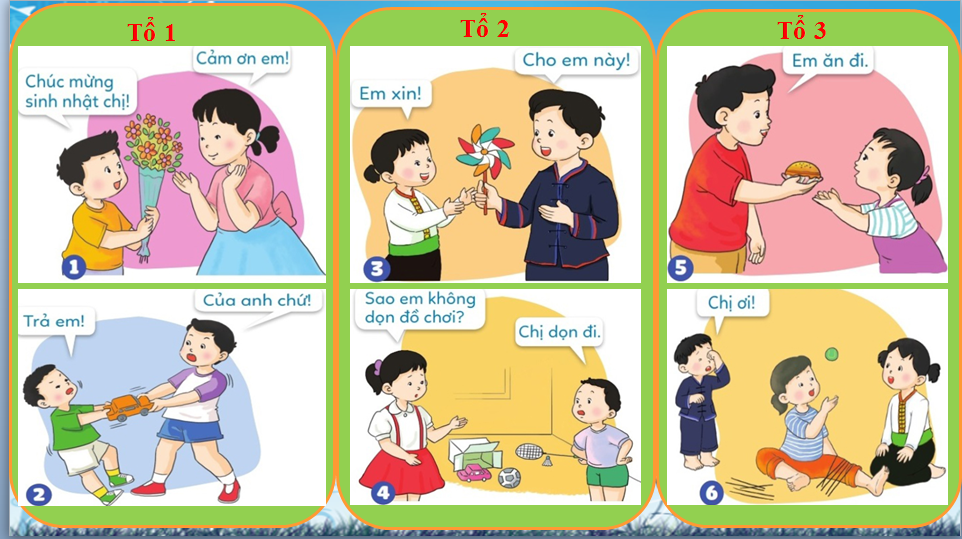 1.C¸c b¹n trong tranh cã lêi nãi vµ viÖc lµm thÕ nµo?
2.Em ®ång t×nh hay kh«ng ®ång t×nh víi lêi nãi vµ viÖc lµm cña b¹n nµo ? V× sao?
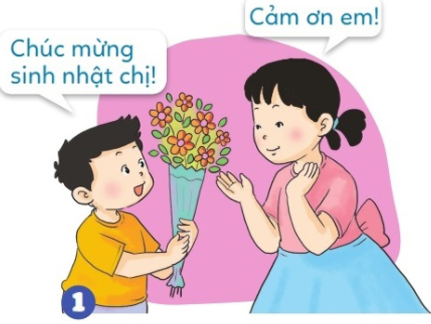 Em cÇm bã hoa hín hë:
Em chóc mõng sinh nhËt chÞ.
 ChÞ cu­êi tu­¬i nãi:
- C¶m ¬n em.
?
?
B¹n cã ®ång t×nh víi hµnh vi cña hai chÞ em kh«ng?
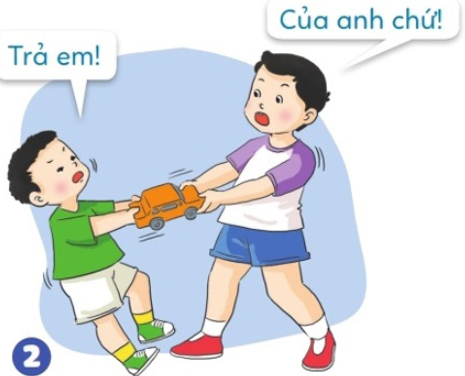 Anh ®ang ch¬i cïng chiÕc « t« th× em giËt  vµ nãi:
Tr¶ em!
  Anh :
- Cña anh chø.
B¹n cã ®ång t×nh víi hµnh ®éng cña hai hai anh em kh«ng?
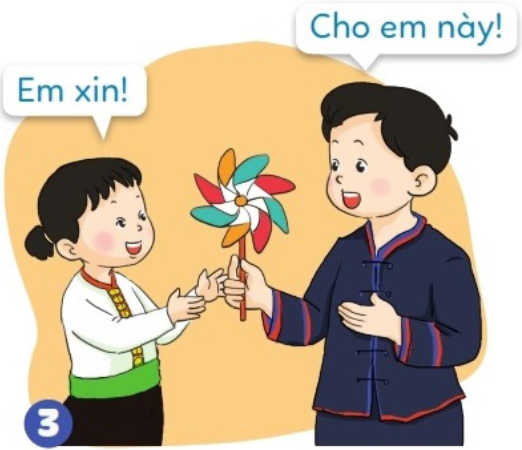 Anh cÇm chong chãng ®­ua cho em vµ nãi:
Cho em nµy.
 Em ®­ua hai tay vui vÎ nãi:
- Em xin ¹.
?
?
?
B¹n cã ®ång t×nh víi hµnh ®éng cña hai anh em kh«ng
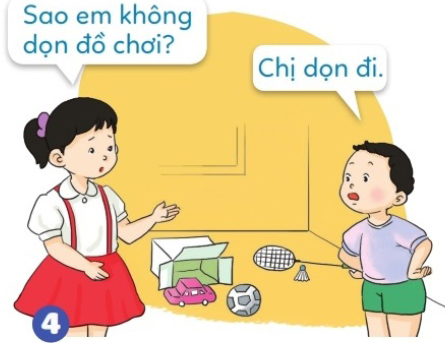 Em ®Ó ®å ch¬I lung tung. ChÞ nh¾c:
Sao em kh«ng dän ®å ch¬i ?
 Em nãi:
ChÞ dän ®i.
B¹n cã ®ång t×nh víi hµnh  hµnh ®éng vµ viÖc lµm cña ng­­êi em kh«ng?
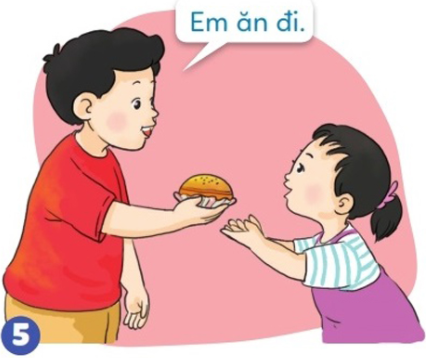 Anh mang cho em b¸nh vµ nãi:
Em ¨n ®i.
Em vui vÎ hai tay cÇm b¸nh
 vµ nãi:
- Em xin ¹.
B¹n cã ®ång t×nh víi hµnh ®éng vµ lêi nãi cña hai anh em kh«ng ?
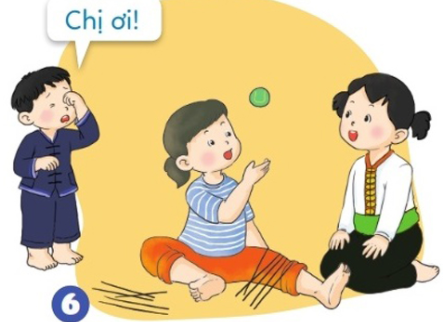 Em khãc vµ gäi:
ChÞ ¬i!
ChÞ vÉn ch¬i víi b¹n kh«ng nãi g×.
B¹n cã b»ng lßng víi hµnh ®éng cña chÞ kh«ng?
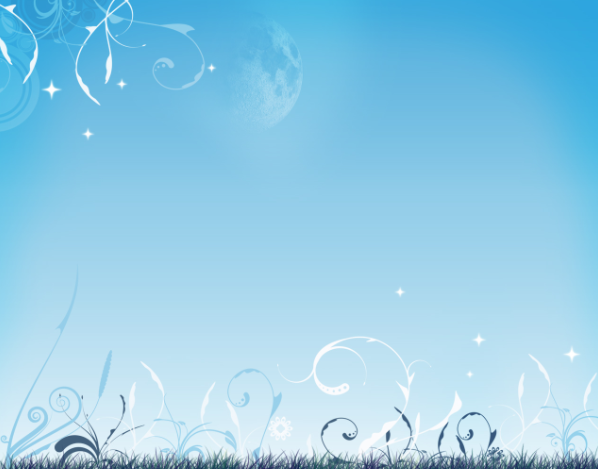 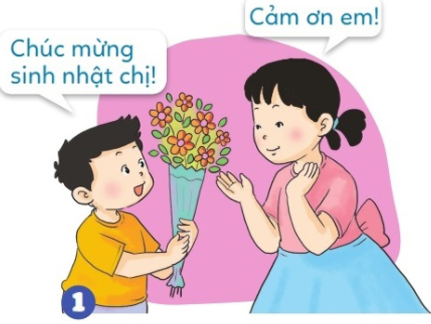 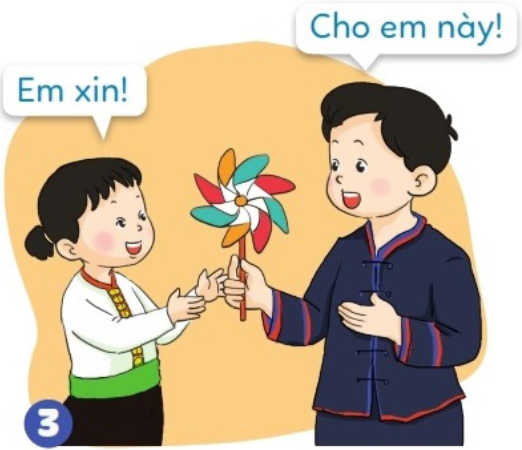 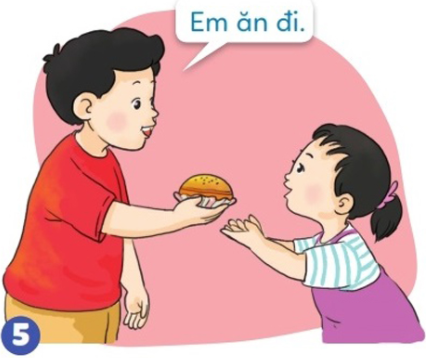 Tình huống 2
Tình huống 1
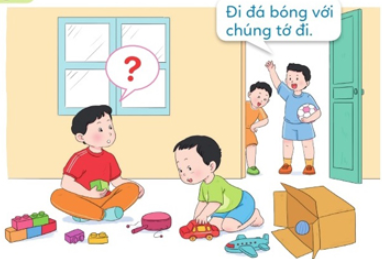 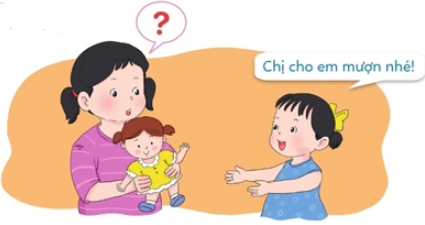 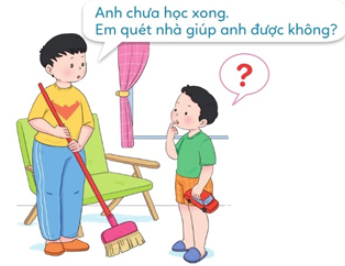 Tình huống 3
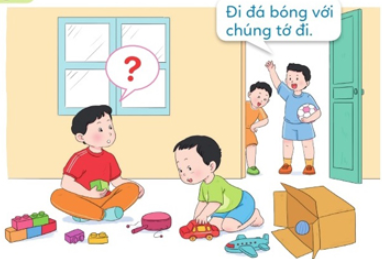 Hai anh em ®ang ch¬I th× c¸c b¹n ®Õn rñ:
c¸c b¹n
- §i ®¸ bãng víi chóng tí ®i.
Kiªn:……
em
Kiªn
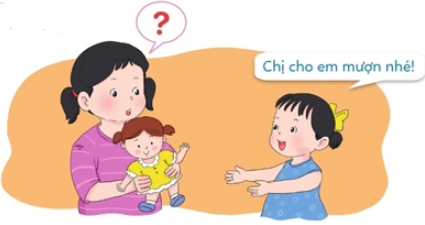 ChÞ ®ang ch¬i víi c« bóp bª th× em tíi nãi:
- ChÞ cho em m­uîn nhÐ.
?
ChÞ: ……
ChÞ
em
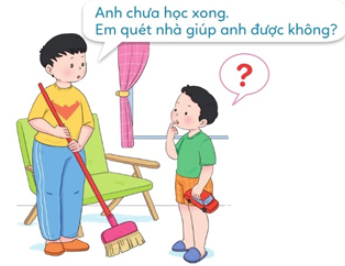 Em ®ang ch¬i th× anh cÇm chæi tíi vµ nãi:
Anh ch­ua häc xong, em quÐt
 nhµ gióp anh nhÐ.
?
Em
Anh
Em: ……
Tổ 1
Tổ 3
Tổ 2
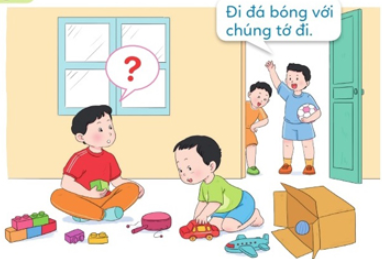 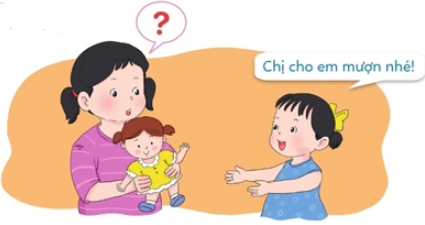 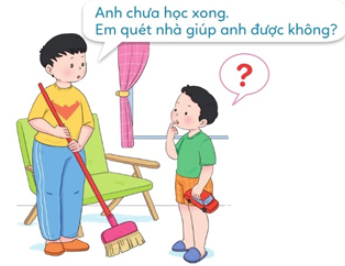 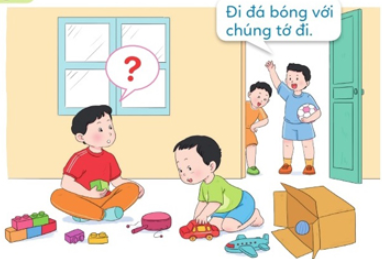 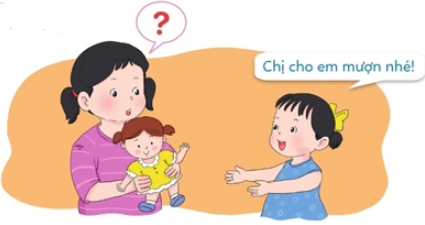 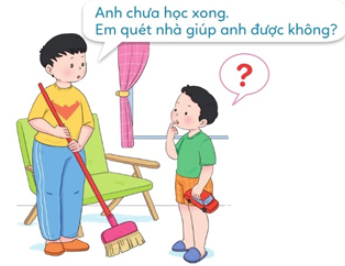 c. Tự liên hệ
- Em đã làm gì để thể hiện sự quan tâm, chăm sóc anh chị em trong gia đình?
PHẦN 4: VẬN DỤNG
Trê ch¬I chuyÒn ®iÖn: B¹n ®· lµm g× ®Î thÎ hiÖn sù qian t©m ch¨m sãc anh chÞ em?
1. Chúc mừng anh chị em nhân dịp sinh nhật
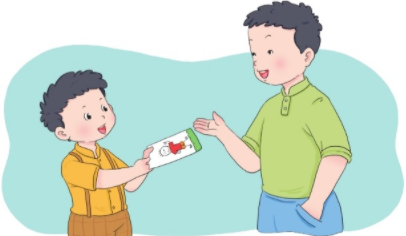 2. Động viên chia sẻ khi anh chị em bị ốm, mệt.
LỜI KHUYÊN
Anh chị em hòa thuận
                     Yêu thương, giúp đỡ nhau
                     Tình cảm sẽ bền lâu
                     Gia đình thêm đầm ấm.